Water Energy Nexus
 CPUC Cost Allocation Workshop
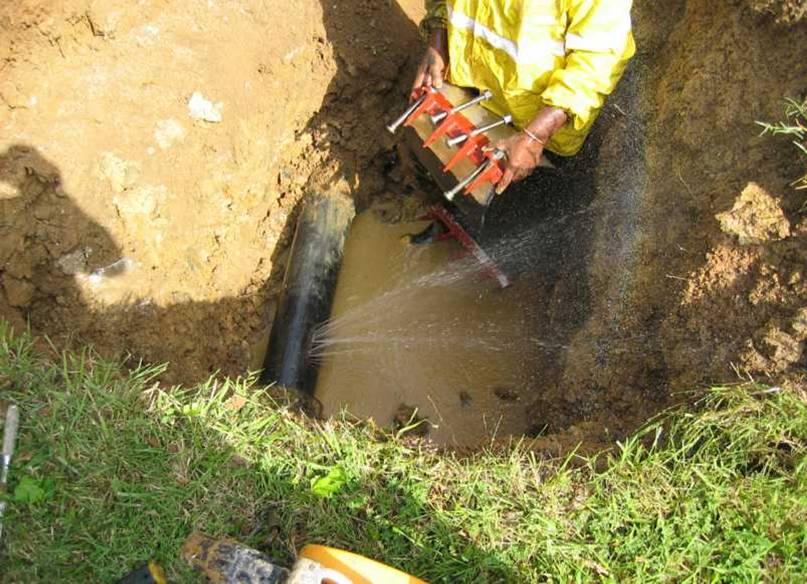 Jarred Ross, Water Energy Nexus Program Manager
May 4, 2015
Question 1&2:  How should we allocate W-E program costs and savings credit? What factors should be considered in determining cost allocations?
Program costs and savings credits should be allocated in proportion to the accrual of benefits to water and energy ratepayers. 

The actual water capacity source per hydrologic region should be used to calculate avoided water capacity costs in order to ensure that budget allocations reflect actual avoided water capacity costs rather than default values.

Cross subsidies between the two sectors should be minimized or eliminated to the extent possible by aligning budget allocations to the amount of benefits realized by water and energy ratepayers. 

The standard methodology (similar to what the IOU’s adopted) to allocate budgets for EE measures between electric and gas should apply.
Question 3:  Does the cost-effectiveness model provide sufficient information to support anticipated cost allocation processes?
Example: SCE’s Water Leak Detection Pilot: E3 EE Model vs. W-E Cost Effectiveness Model           (w/o allocation of budget costs)
Water Loss Cost Effectiveness Using CPUC-Navigant Draft Calculator
4
Question 4:  Does the ongoing drought impact cost allocations?
The current drought could impact the cost allocation if the following occur:

Cost of water commodity changes (recycled water cost reduction, not likely but it is possible)
Cost of avoided energy changes (rate increases, distributed generation implementation, fuel-switching, etc.)
Political considerations and impacts on efforts to save water. 
High societal benefits might be considered in extreme drought conditions. 
Potential of decreased emphasis on the use of economic theory to determine budget allocations due to drought conditions.